Tackling the future of hockey
Escape from Stagnation
Hockey Business Forum, EHC Alliance, Tampere, 23.9.2023
André Noël Chaker

Writer | Speaker | Entrepreneur
Chairman of the Board
MySpeaker
+
DESIRABLE
-
DIFFERENT
-
+
1
+
DESIRABLE
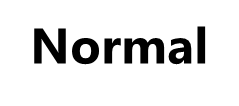 -
DIFFERENT
-
+
1
+
DESIRABLE
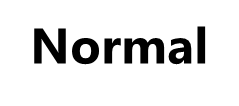 Personal
-
DIFFERENT
-
+
1
+
Perfect
DESIRABLE
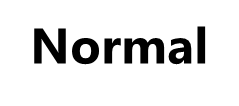 Personal
-
DIFFERENT
-
+
1
+
Perfect
DESIRABLE
Normal
Personal
-
DIFFERENT
-
+
1
+
Unique
Perfect
DESIRABLE
Normal
Personal
-
DIFFERENT
-
+
1
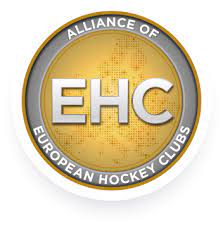 +
Unique
Perfect
DESIRABLE
Normal
Personal
-
DIFFERENT
-
+
1
WHO?
5
WHO?
5
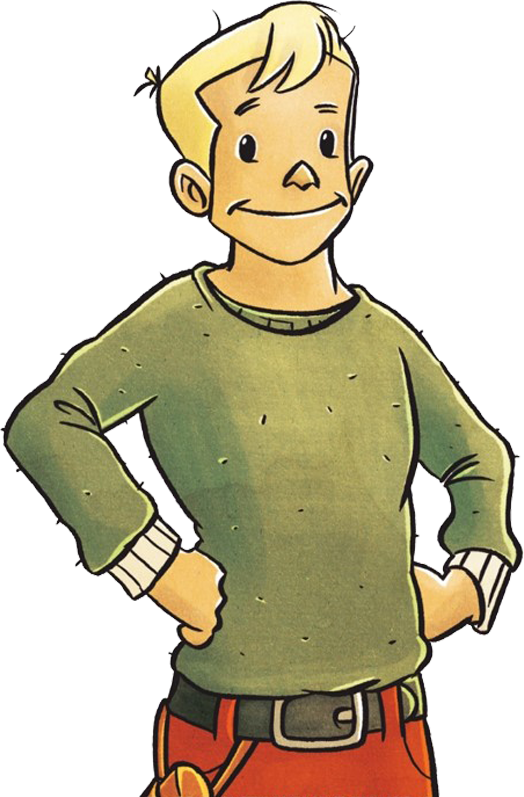 Nicolas Claus
The Little Prince of Finland
6
11
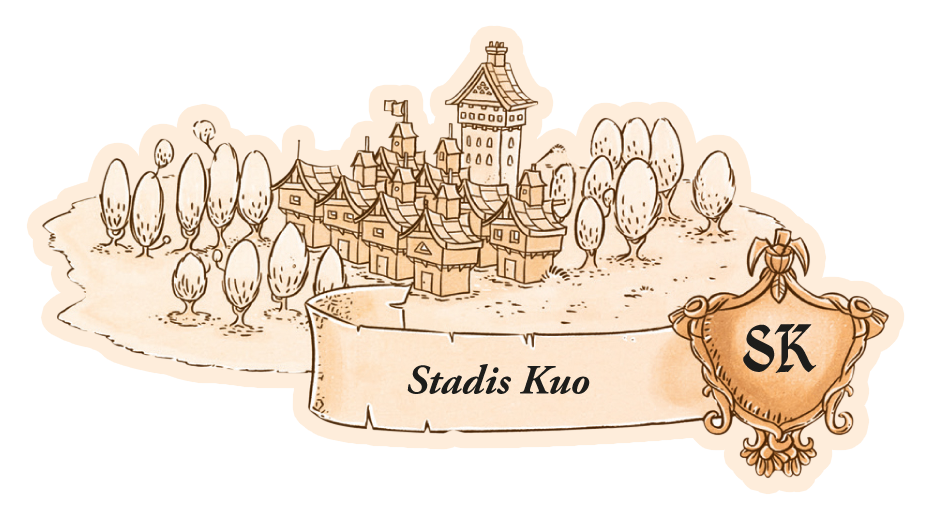 12
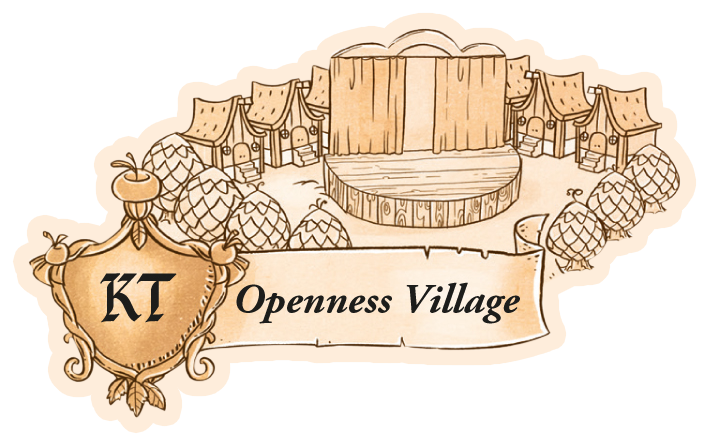 13
The Virtuous Circle of the open mind
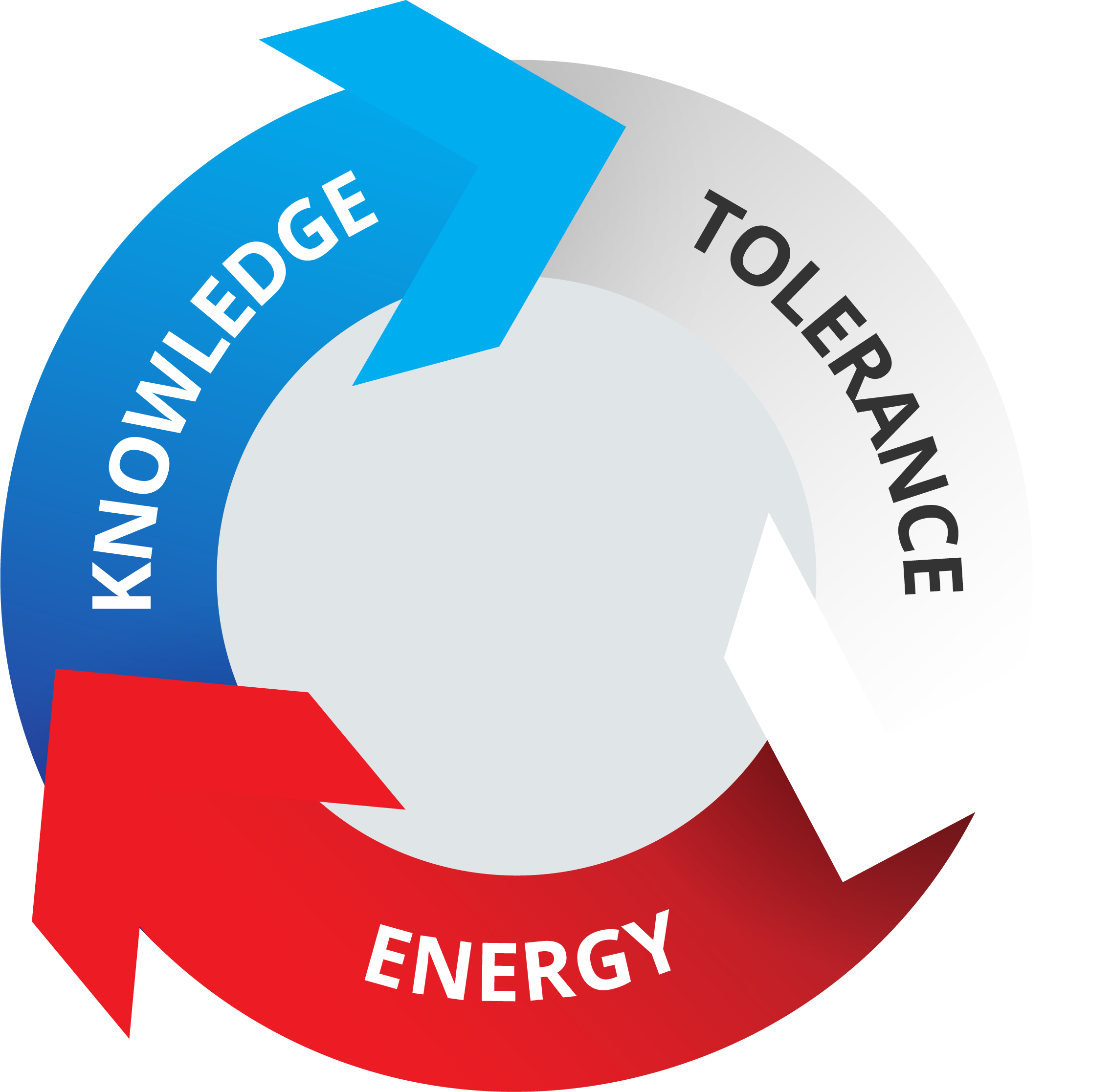 4
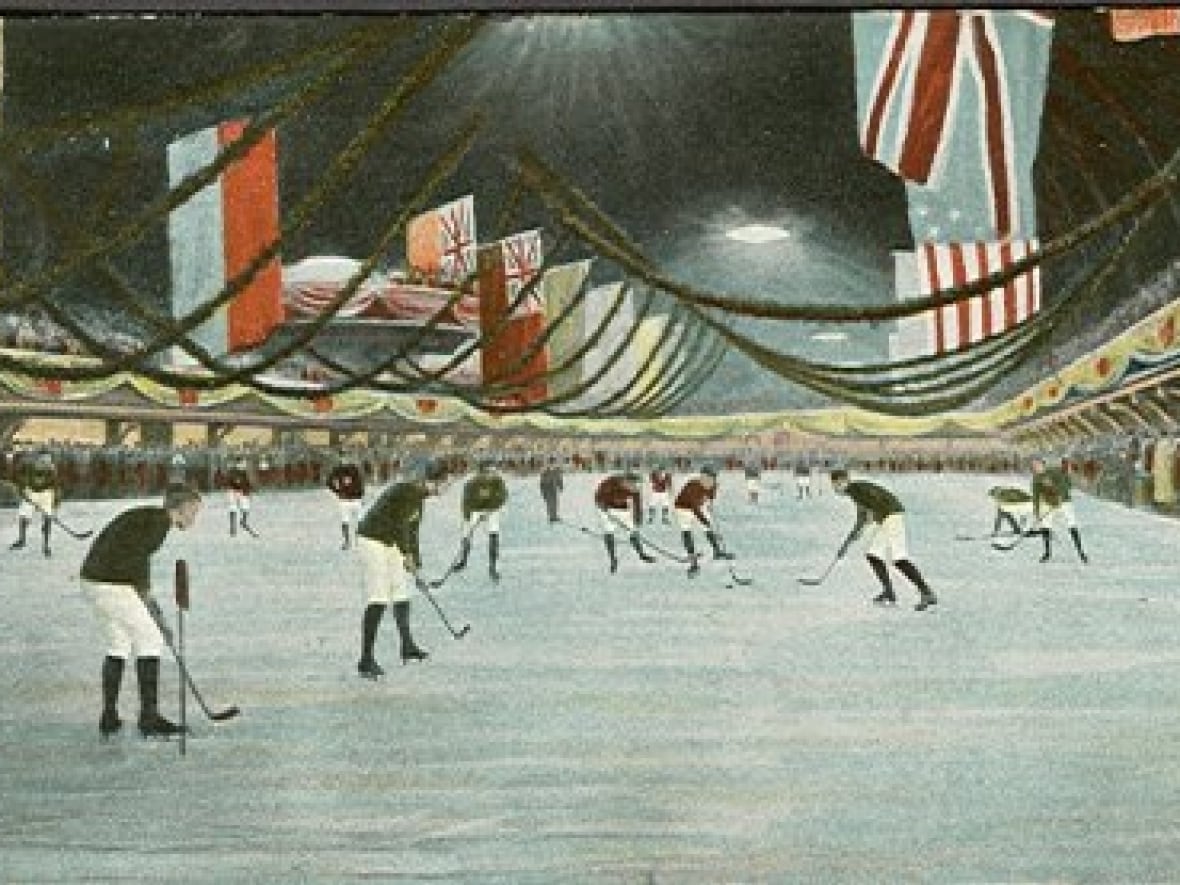 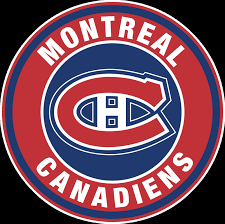 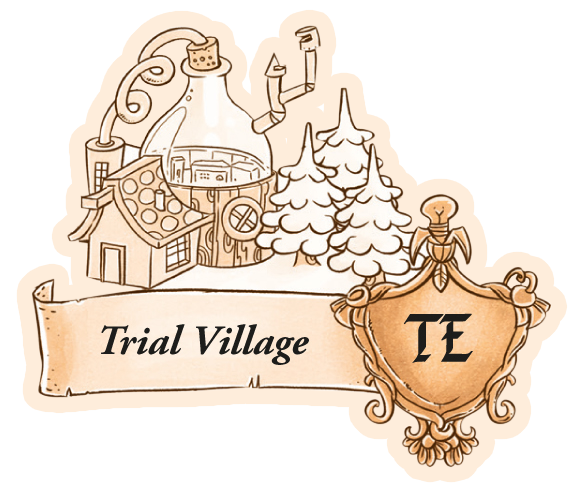 18
The Hierarchy of Trial and Error
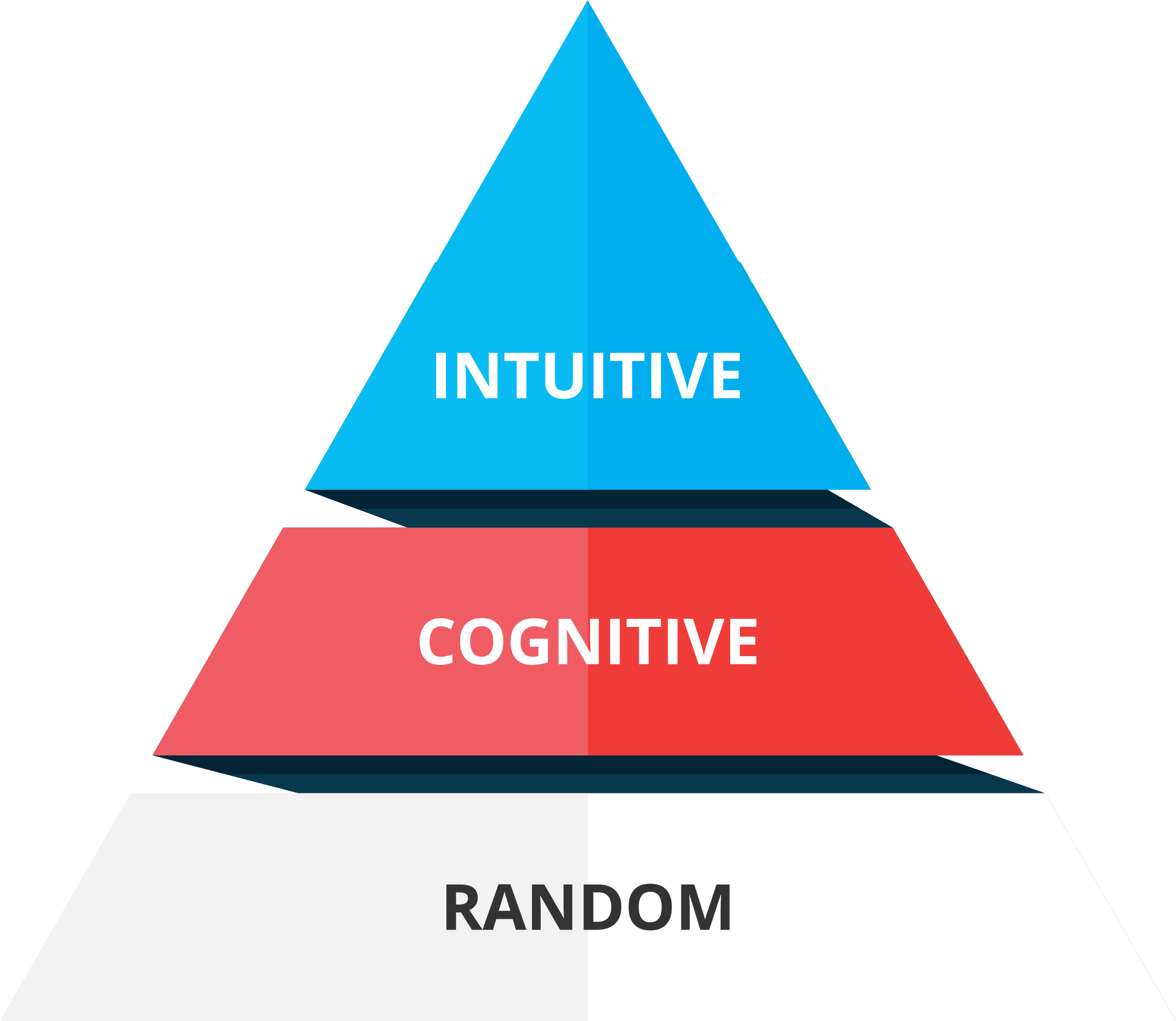 7
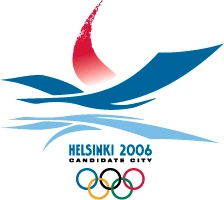 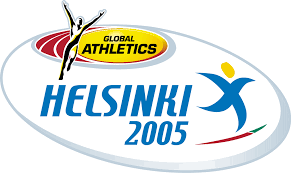 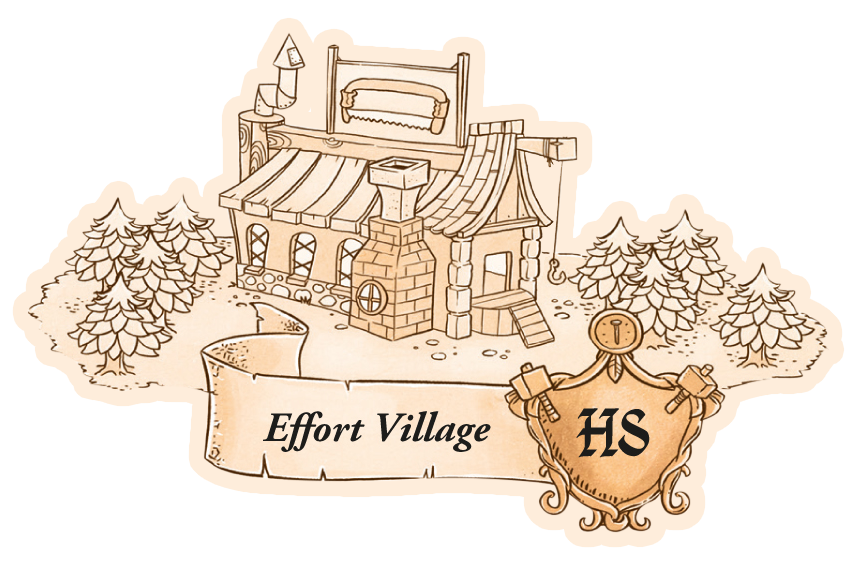 21
HARDER & SMARTER
(Capital +Work) x (Intelligence + Culture)
11
1.COMMUNICATION
11
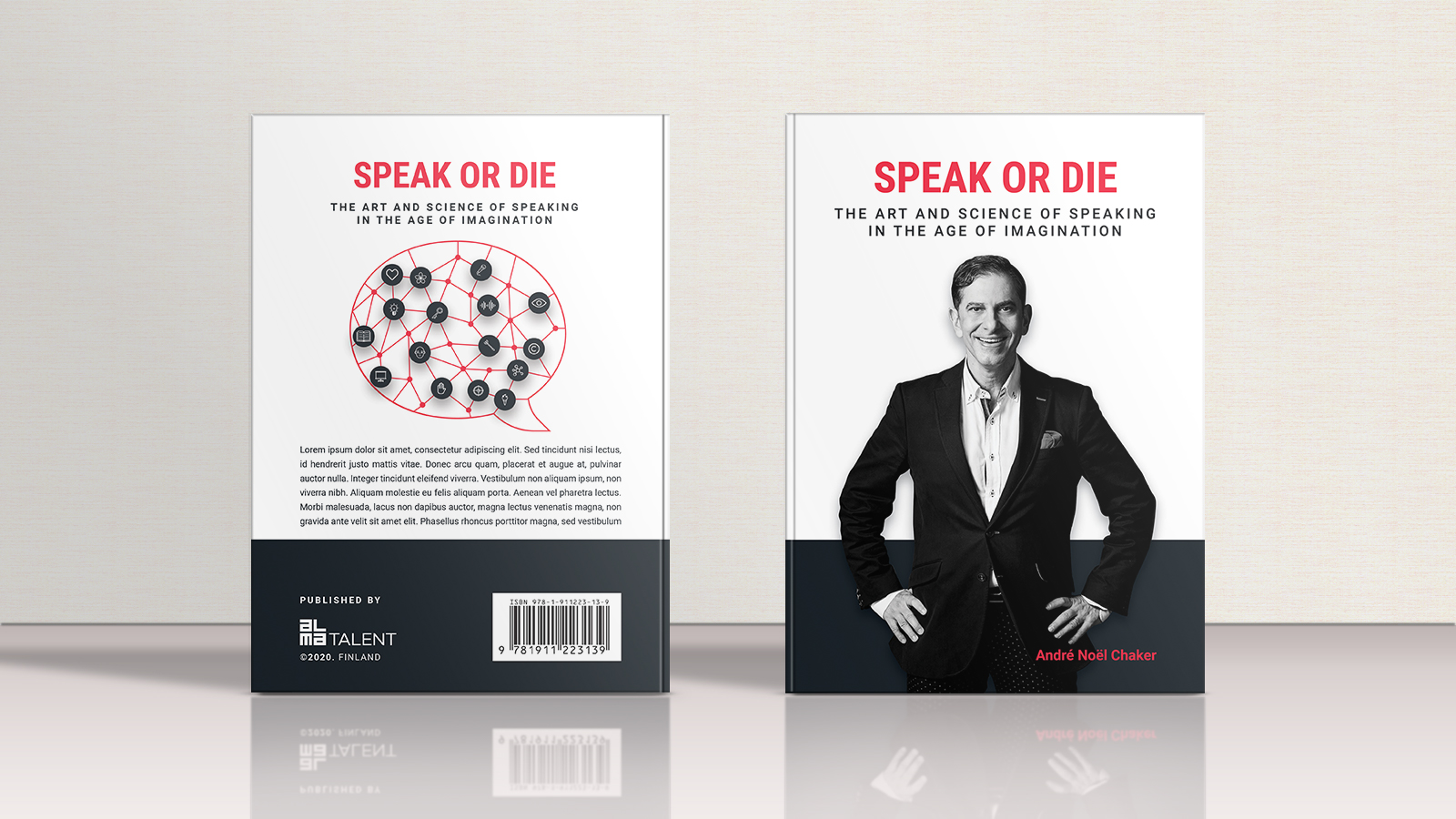 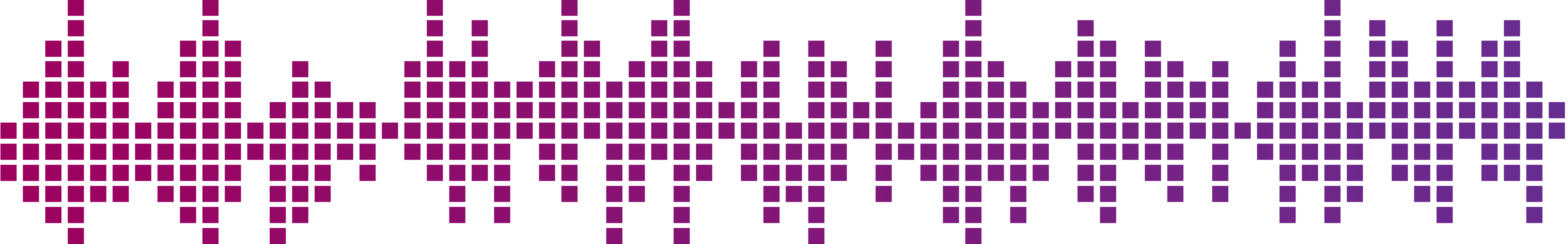 Argumentation
Words of Speech: Rational & Emotional
Structure
Rational/Logos
Credibility
Thought leadership
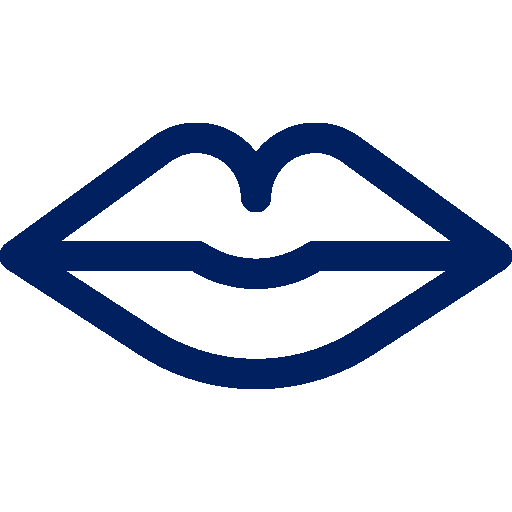 Personal/Ethos
Stories
Likeability
Emotional/Pathos
Sensation
Resonance
26
[Speaker Notes: Key Substance Inputs 
One Mouth; Two Lips]
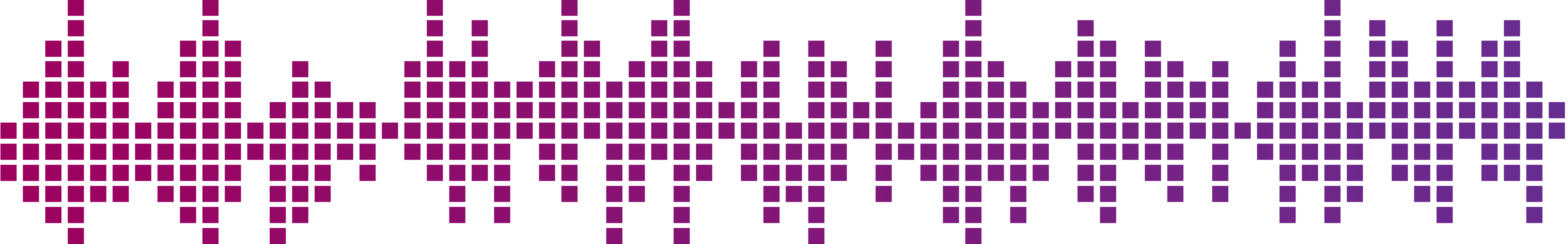 Words of Speech: Rational & Emotional
Structure
Argumentation
Rational/Logos
Credibility
Thought leadership
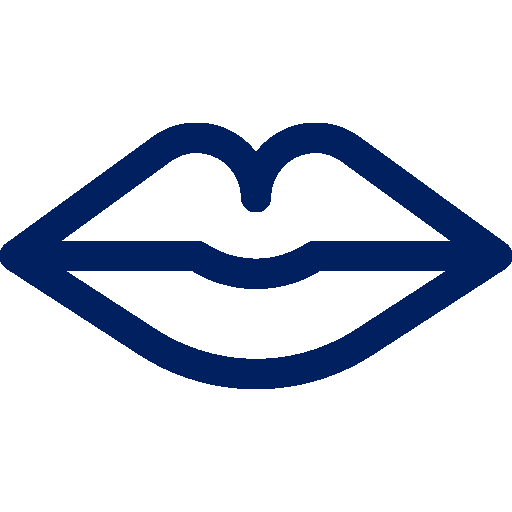 Personal/Ethos
Stories
Likeability
Emotional/Pathos
Sensation
Resonance
27
[Speaker Notes: Key Substance Inputs 
One Mouth; Two Lips]
Credibility
Uskottavuus
Competence		Pätevyys 	
Character			Luonne/Maine 
Caring		 		Välittäminen
28
Likeability
Mielyttävyys
Relevance		Relevanssi 		
Empathy		Empatia	
Authenticity		Aitous
Laughter 		Nauru
29
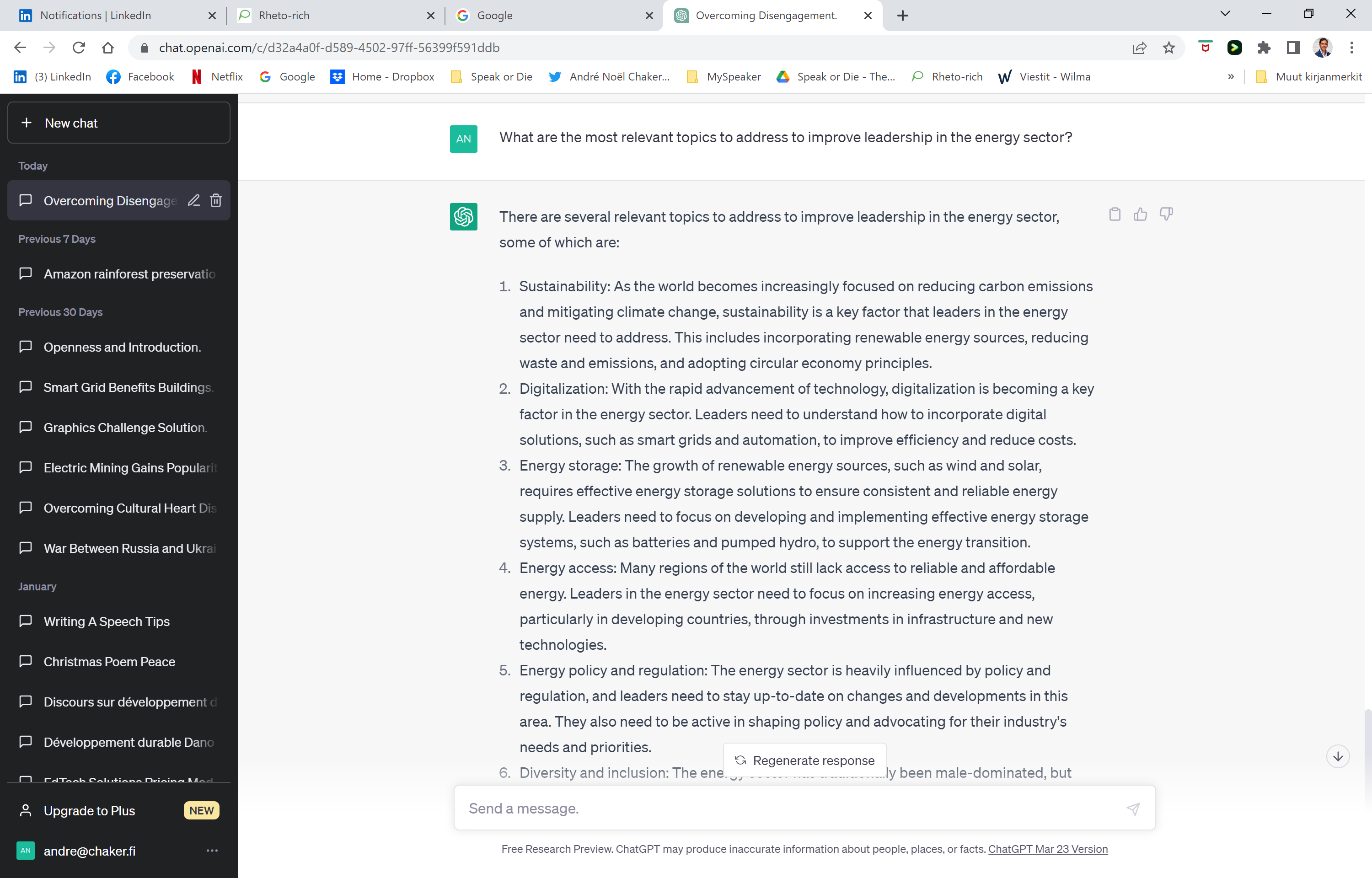 30
www.myspeaker.fi
31
About MySpeaker: Background & Story
12
WHAT?
WHO?
HOW?
WHY?
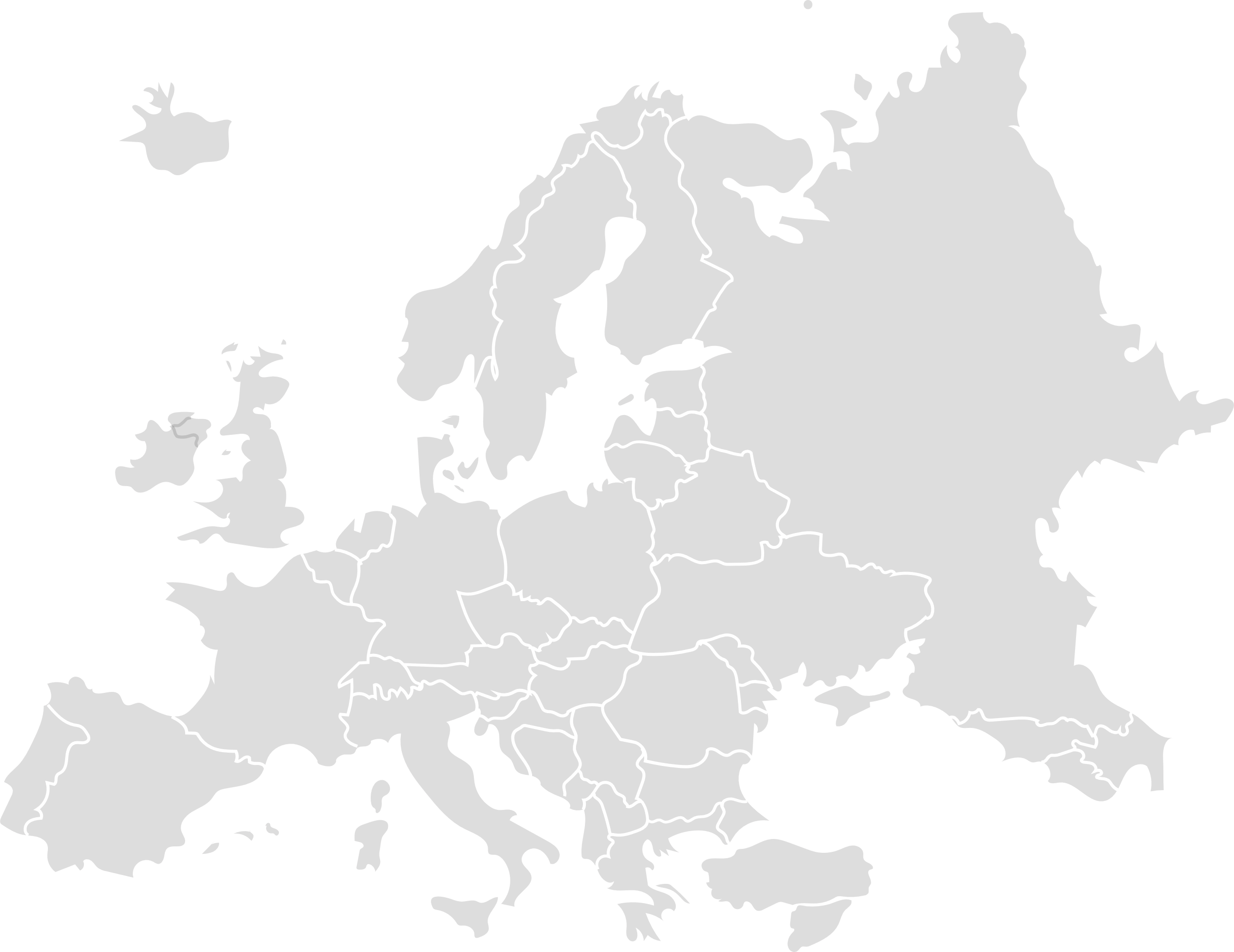 10,200,000 €
10,2 M€
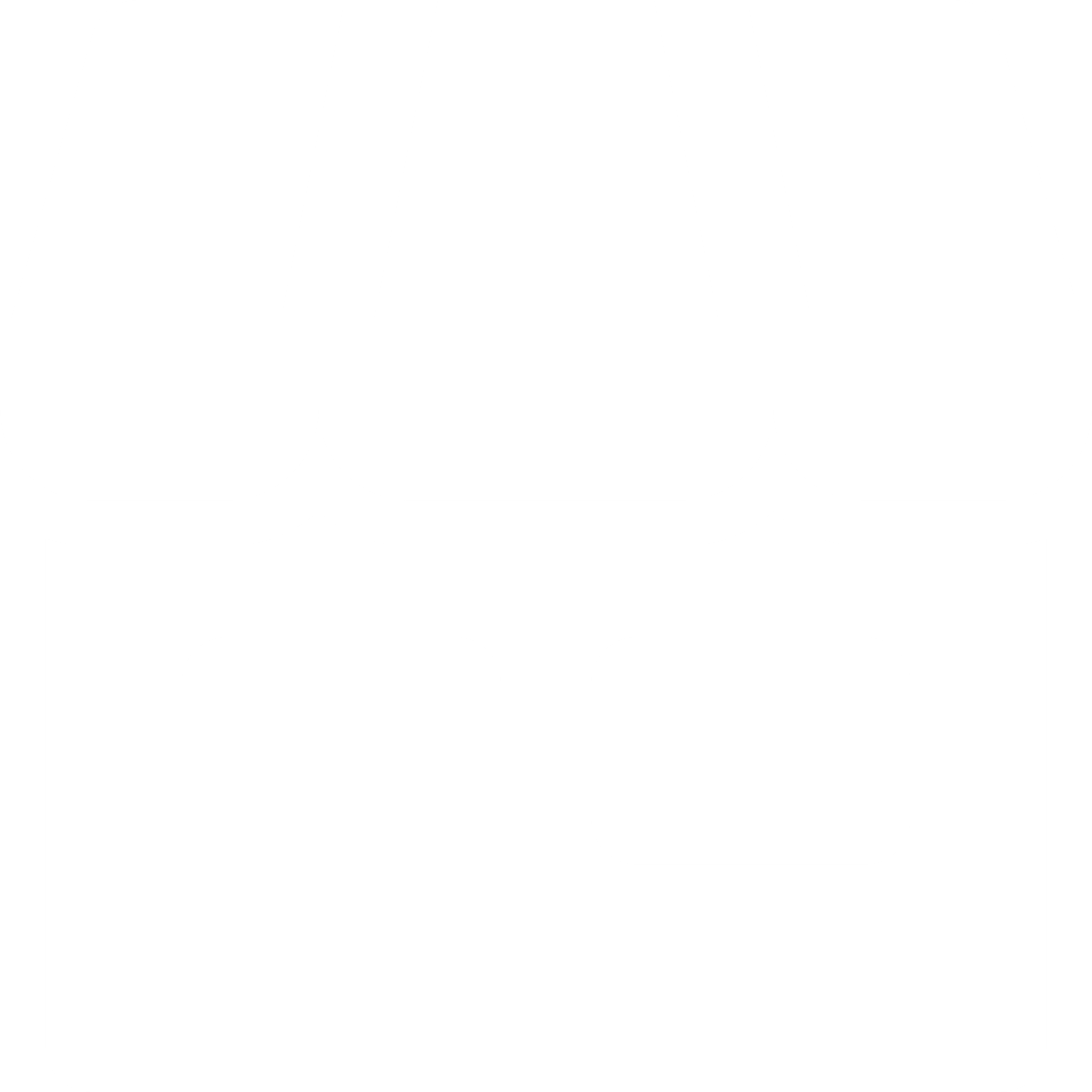 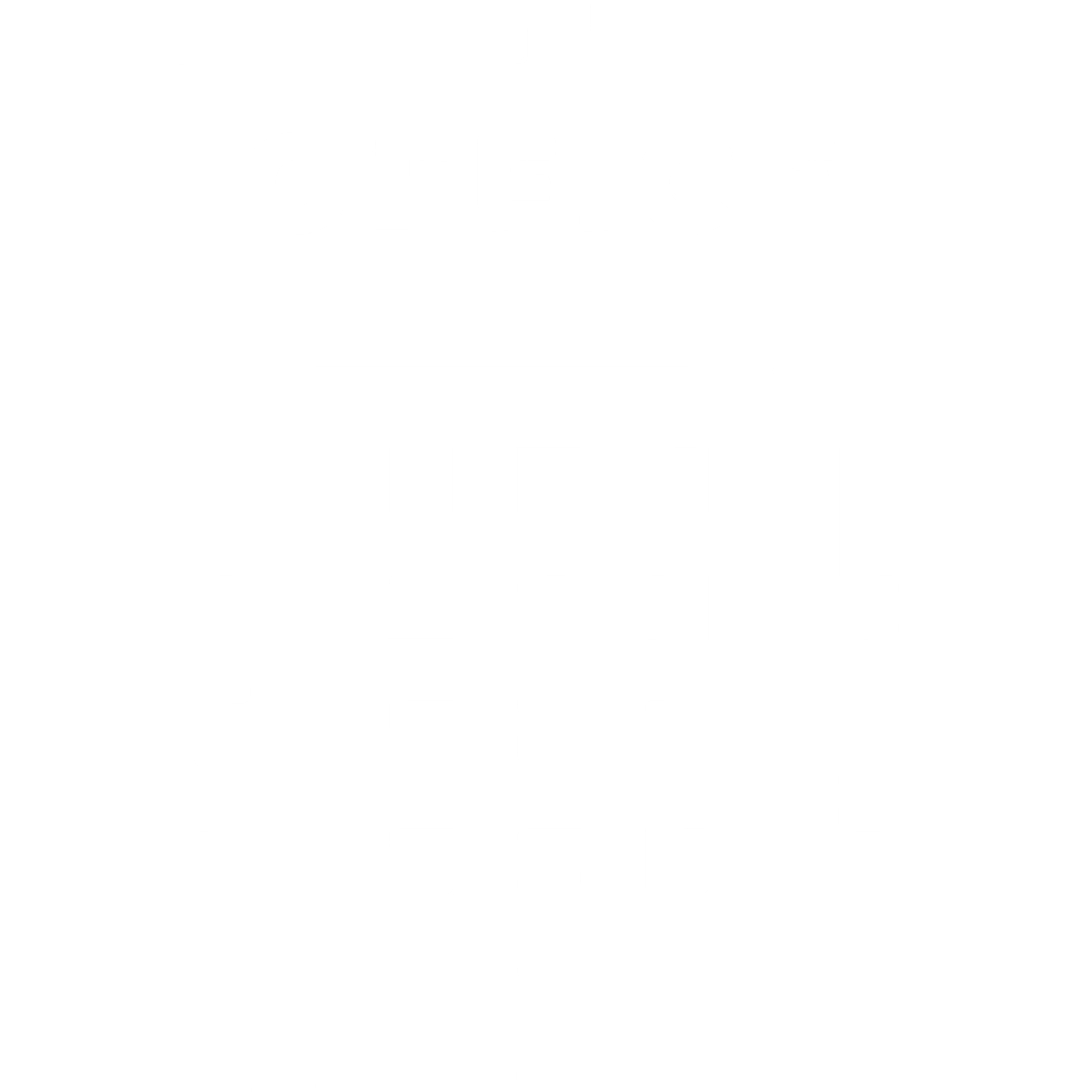 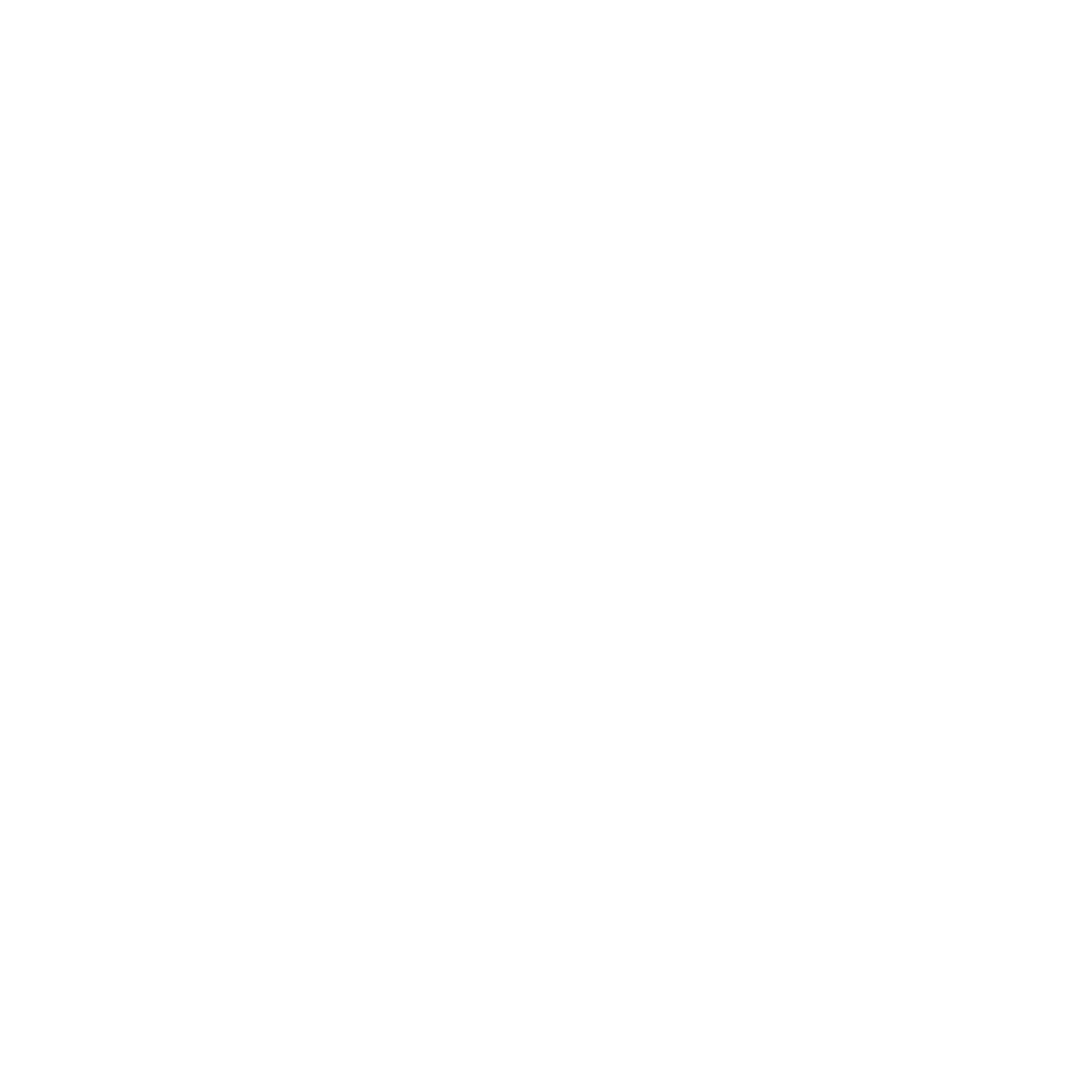 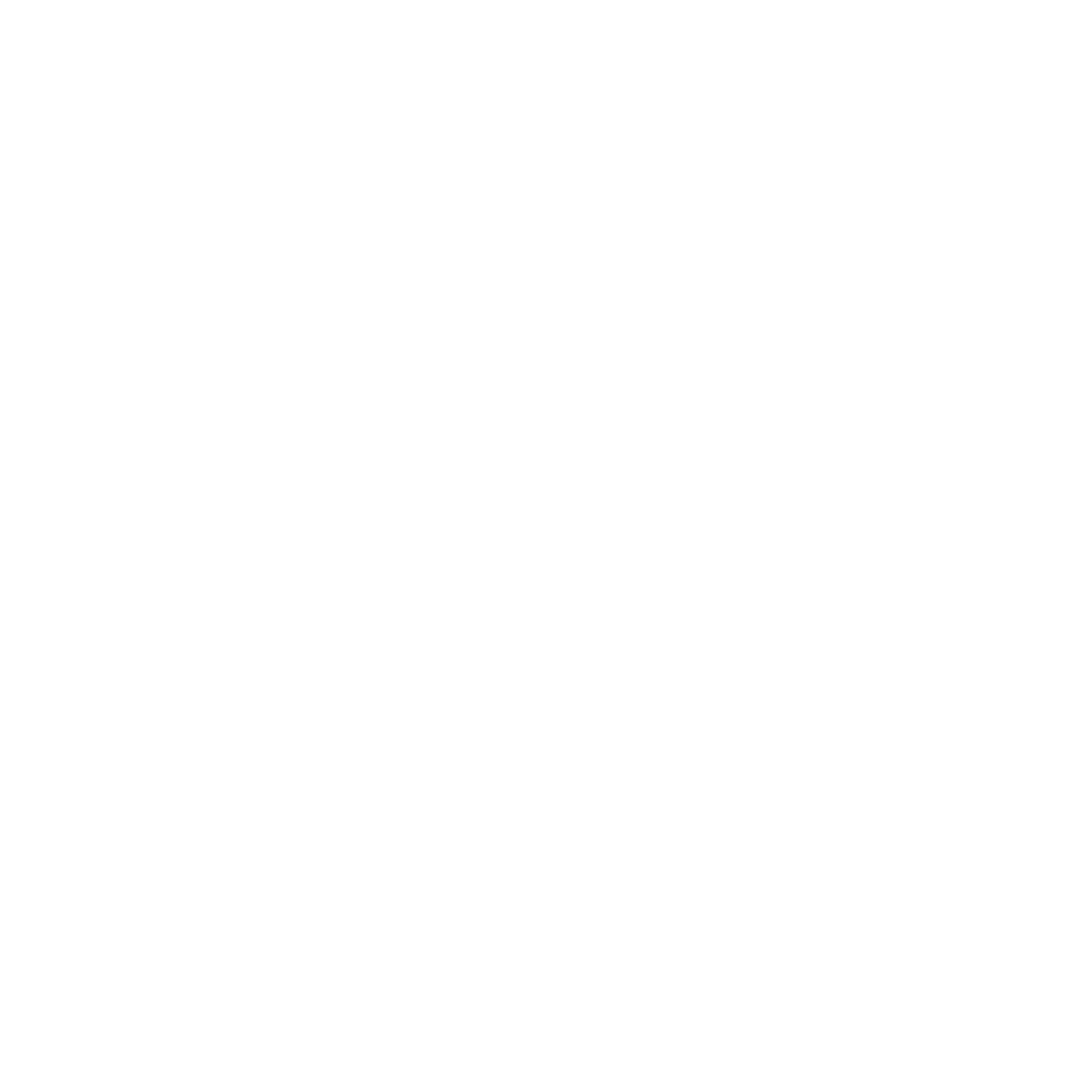 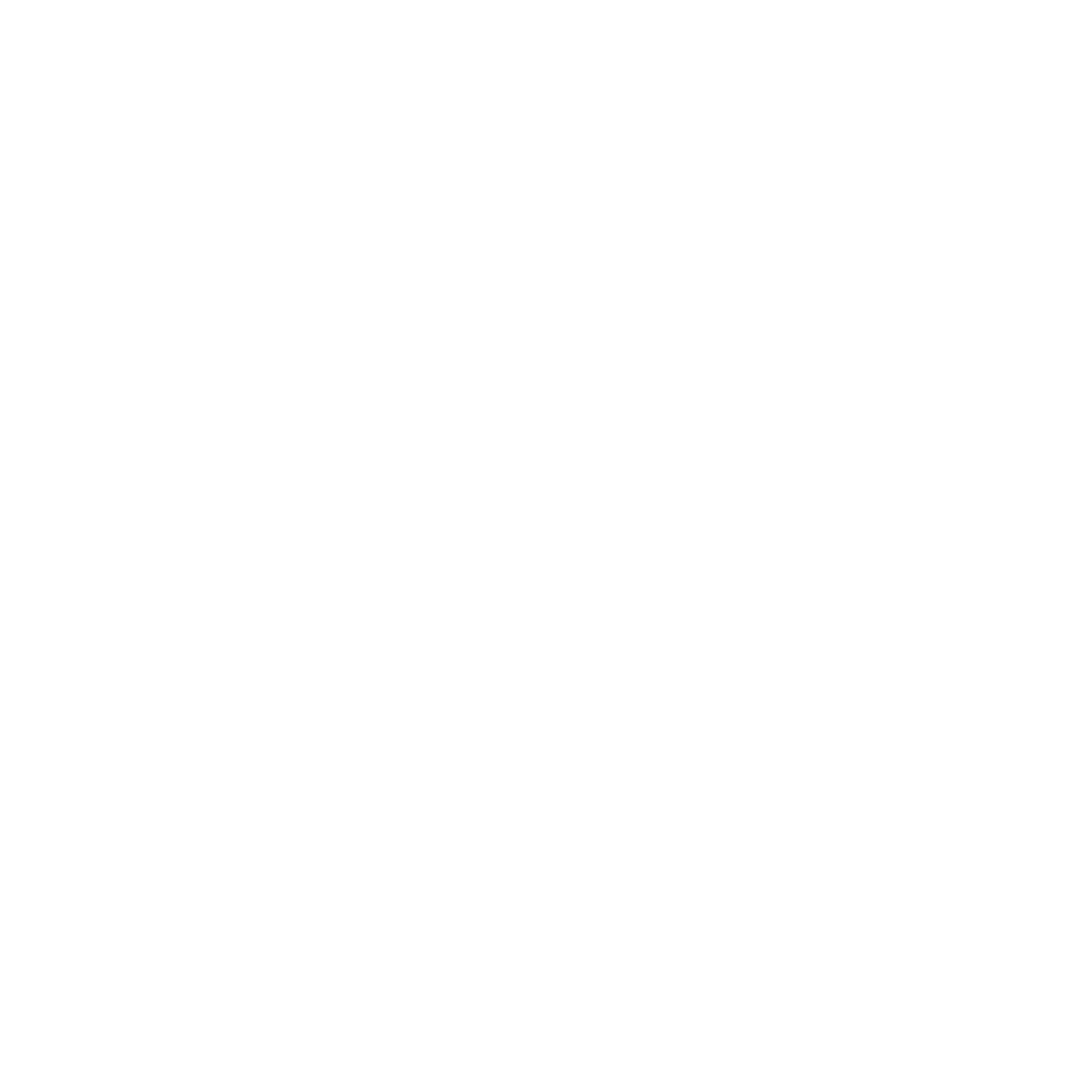 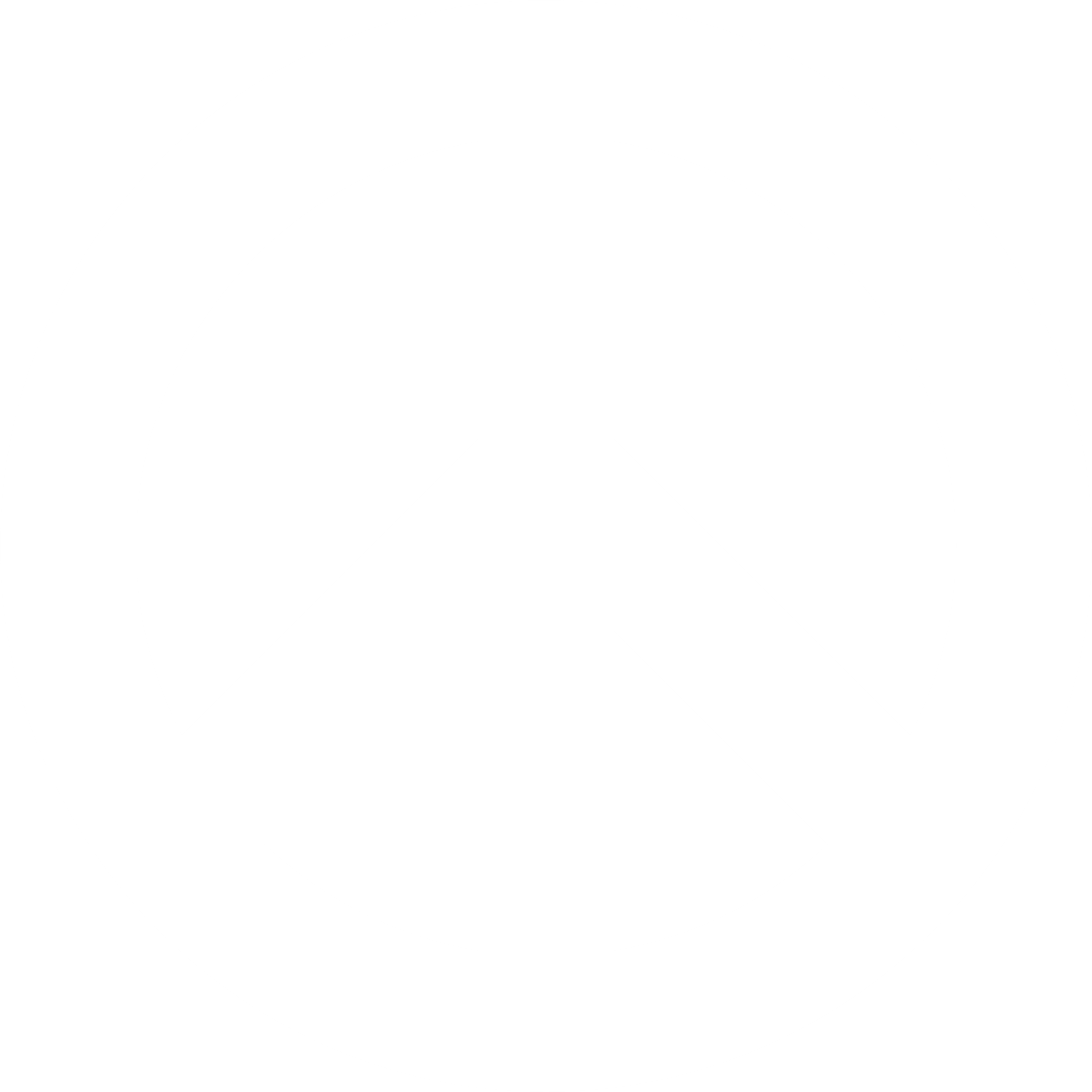 EU expansion with AI Innovation
6,5 M€
3,4 M€
50 Professionals
2000 Corporate customers
SME’s
Reskilling
Green
Peace
1,3 M€
MySpeaker is on its way to become a major player in the supply and development of speaking and coaching solutions in the world.
Our purpose is to use AI technology to enhance every human’s ability to speak.
2. DIVERSITY
11
[Speaker Notes: Jatkuva kehittyminen

Fimlab haluaa tarjota tiedosta hyödyn ja hyödyllisimmän tiedon kaikissa tilanteissa nyt ja tulevaisuudessa.]
Dynamics of Diversity
Research shows that teams that cultivate and utilize their diversity achieve higher performance and innovation than others.  

“Getting to the right side of the curve” requires proactively exploring, understanding and leveraging our differences.
Sameness or 
Assimilation
Barrier
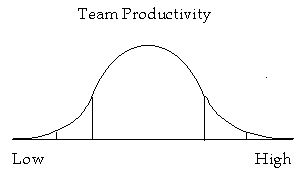 Diverse Teams
Diverse Teams
that discourage or devalue differences
that cultivate and utilize differences
High Performing, 
Innovative Teams
Low Performing Teams
34
Relationship between Team Diversity and Performance:Stronger leadership and role clarity required in diverse teams
High
With strong leadership & role clarity
Business Performance
Without strong leadership & role clarity
Low
Low
High
Team Diversity (Nationalities & Expertise)
2015 © John R Childress and The Principia Group
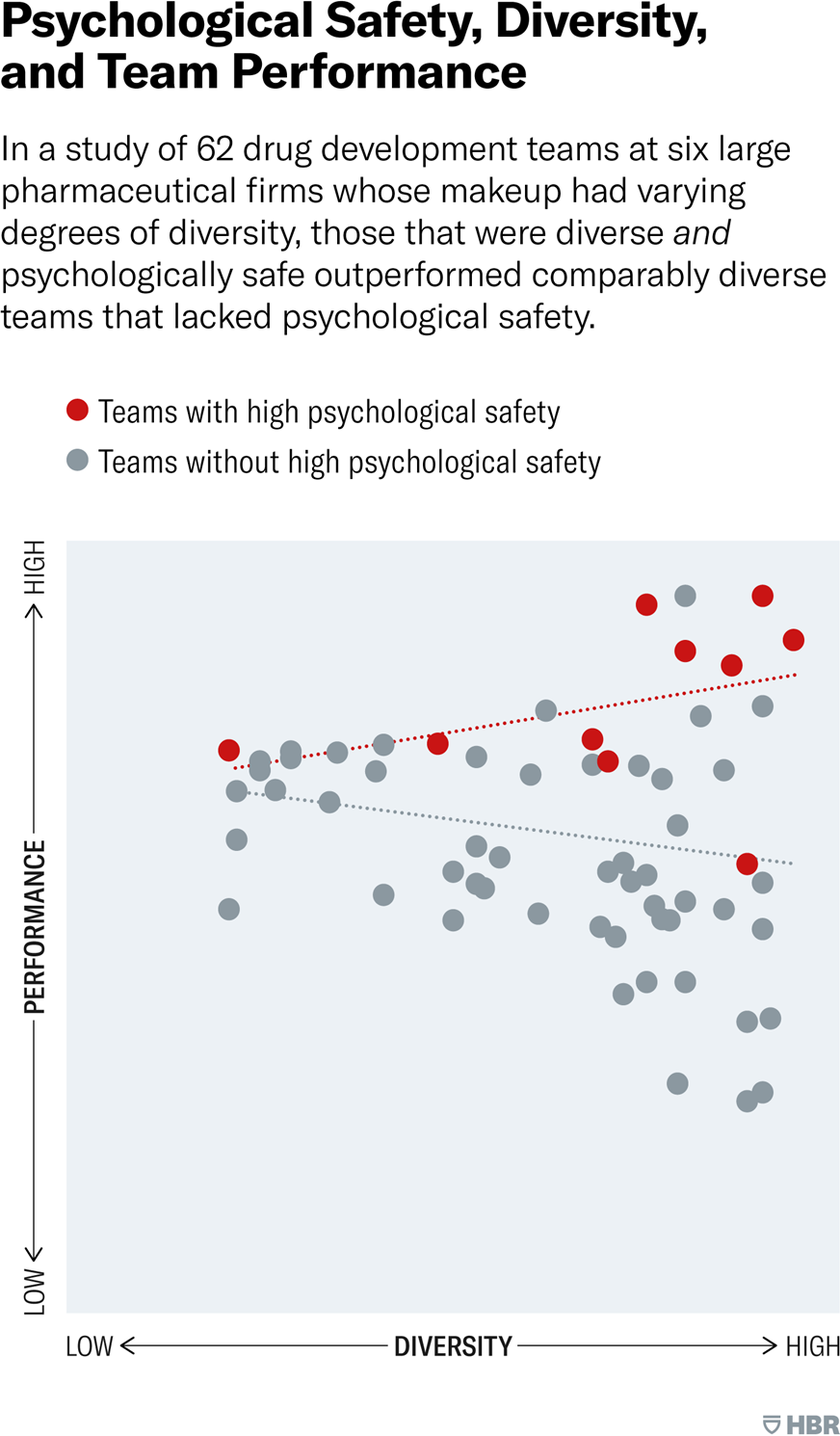 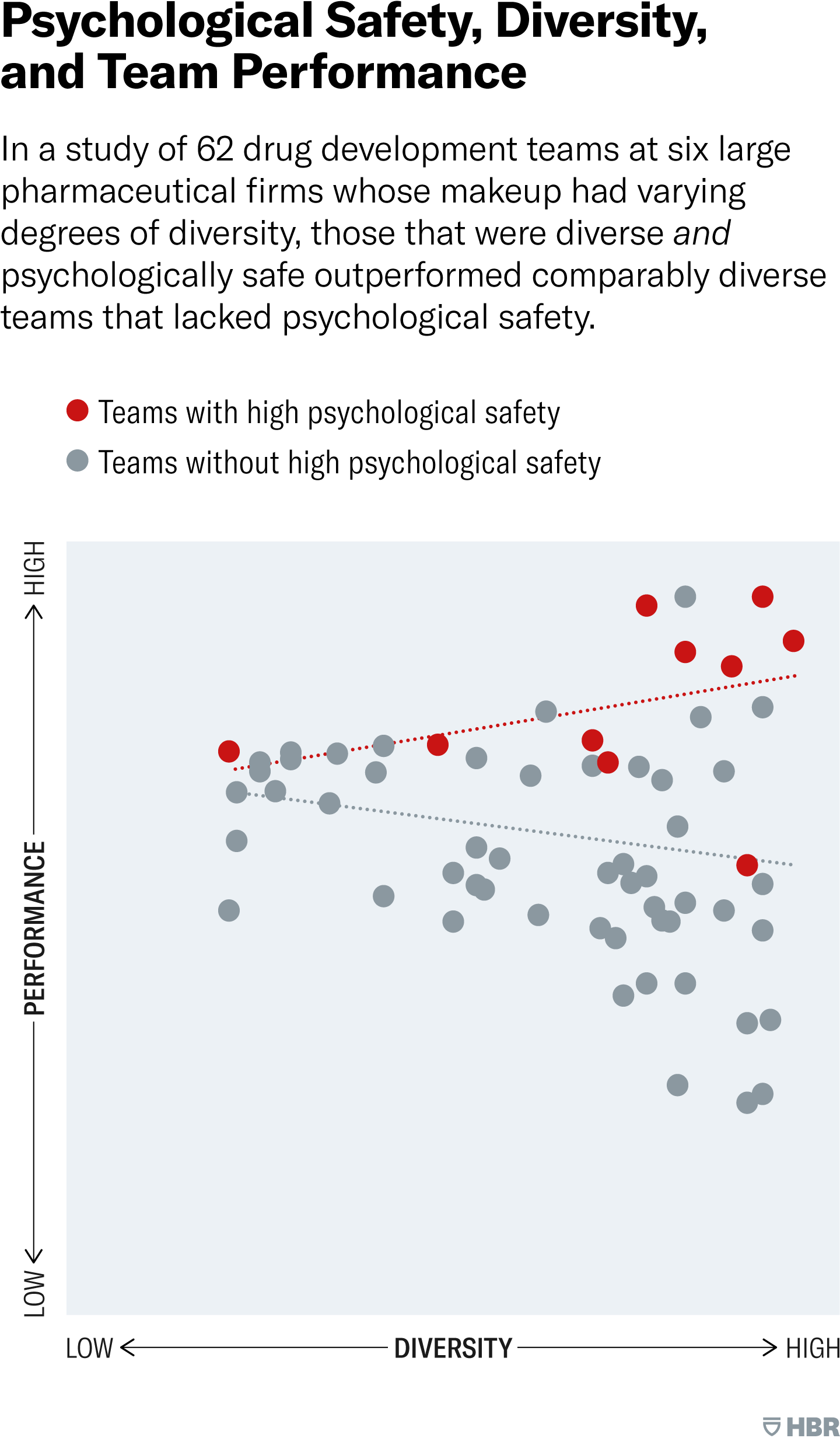 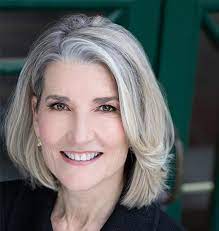 37
Technologicalsafety
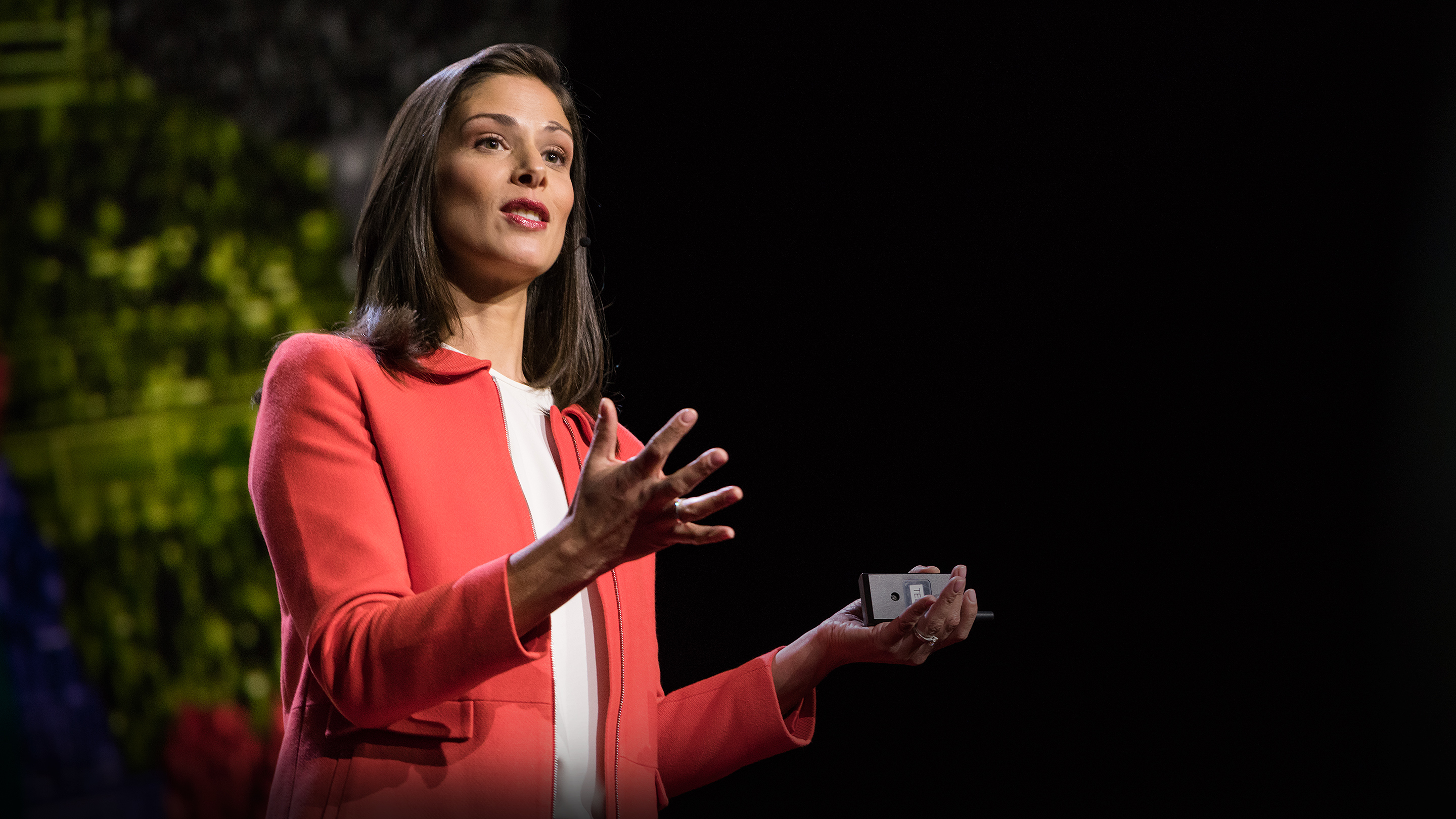 3. TRUST
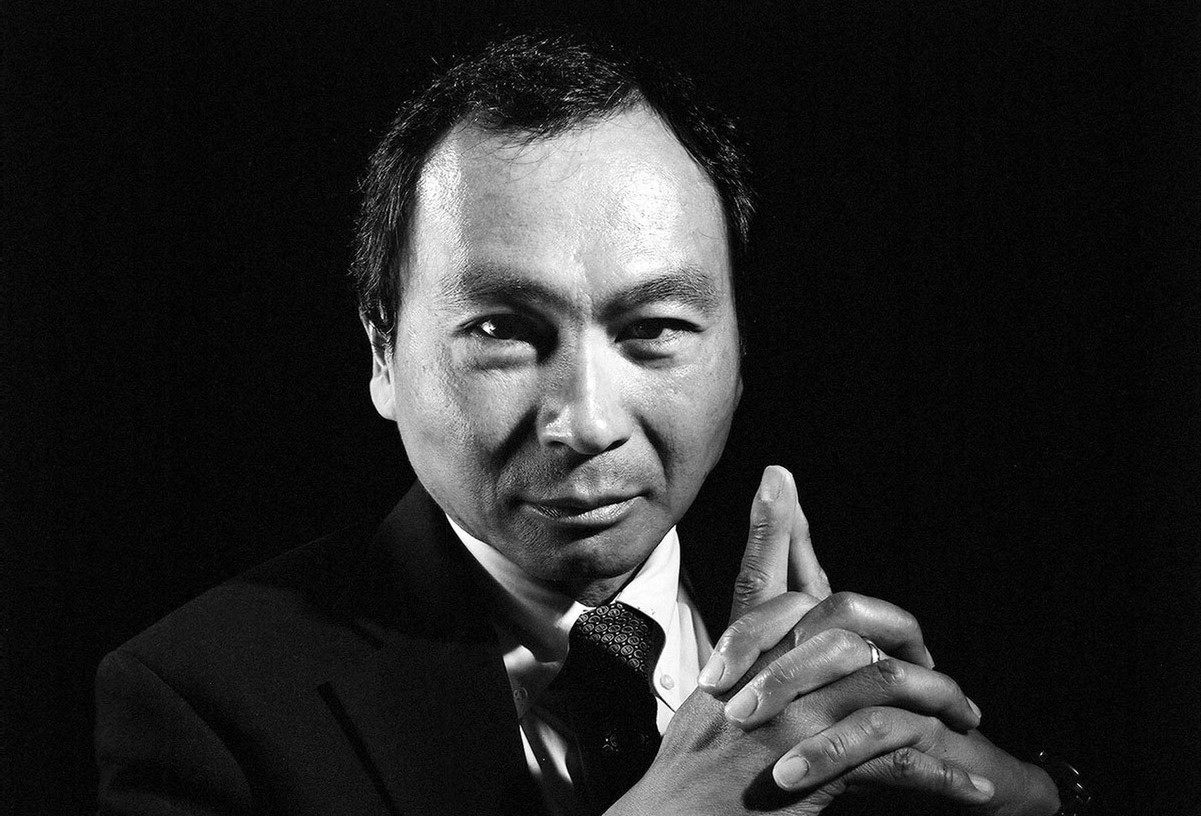 11
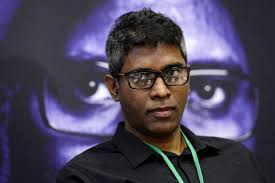 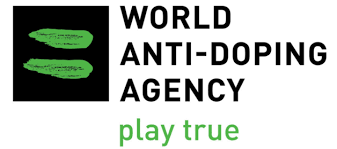 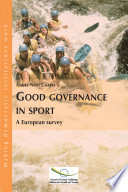 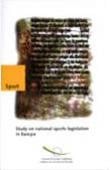 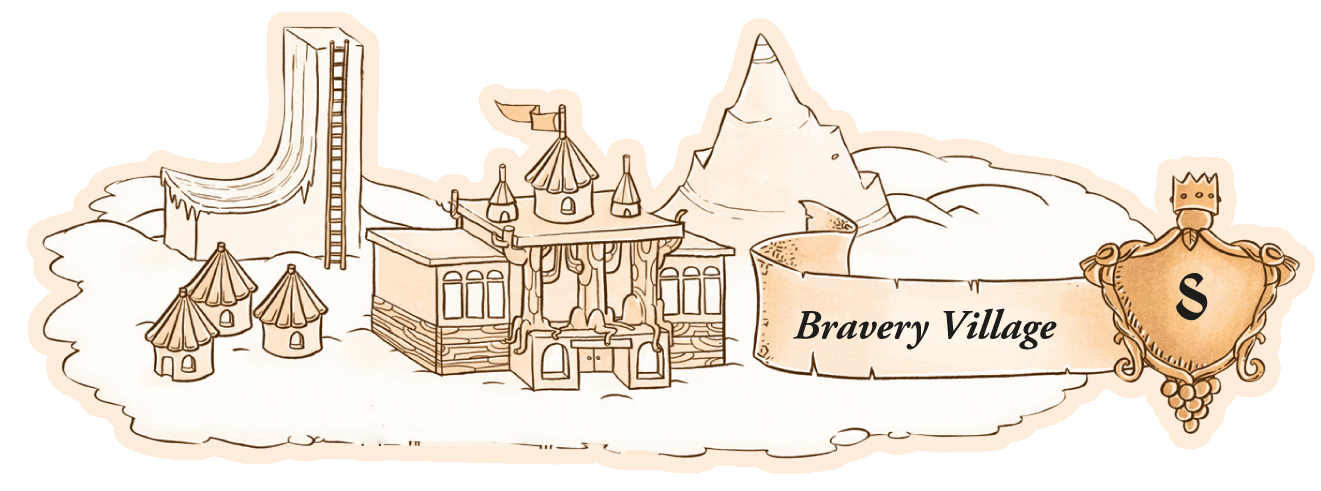 46
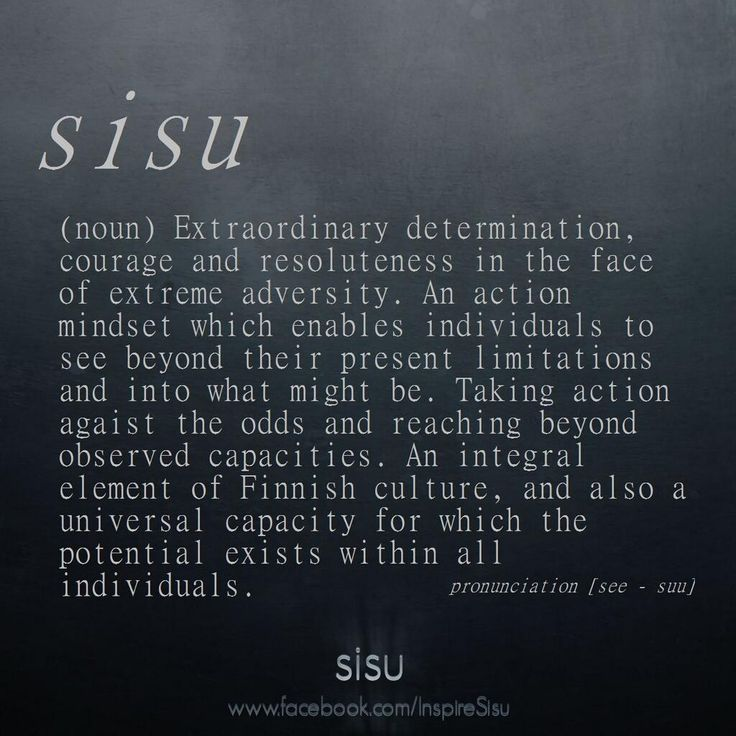 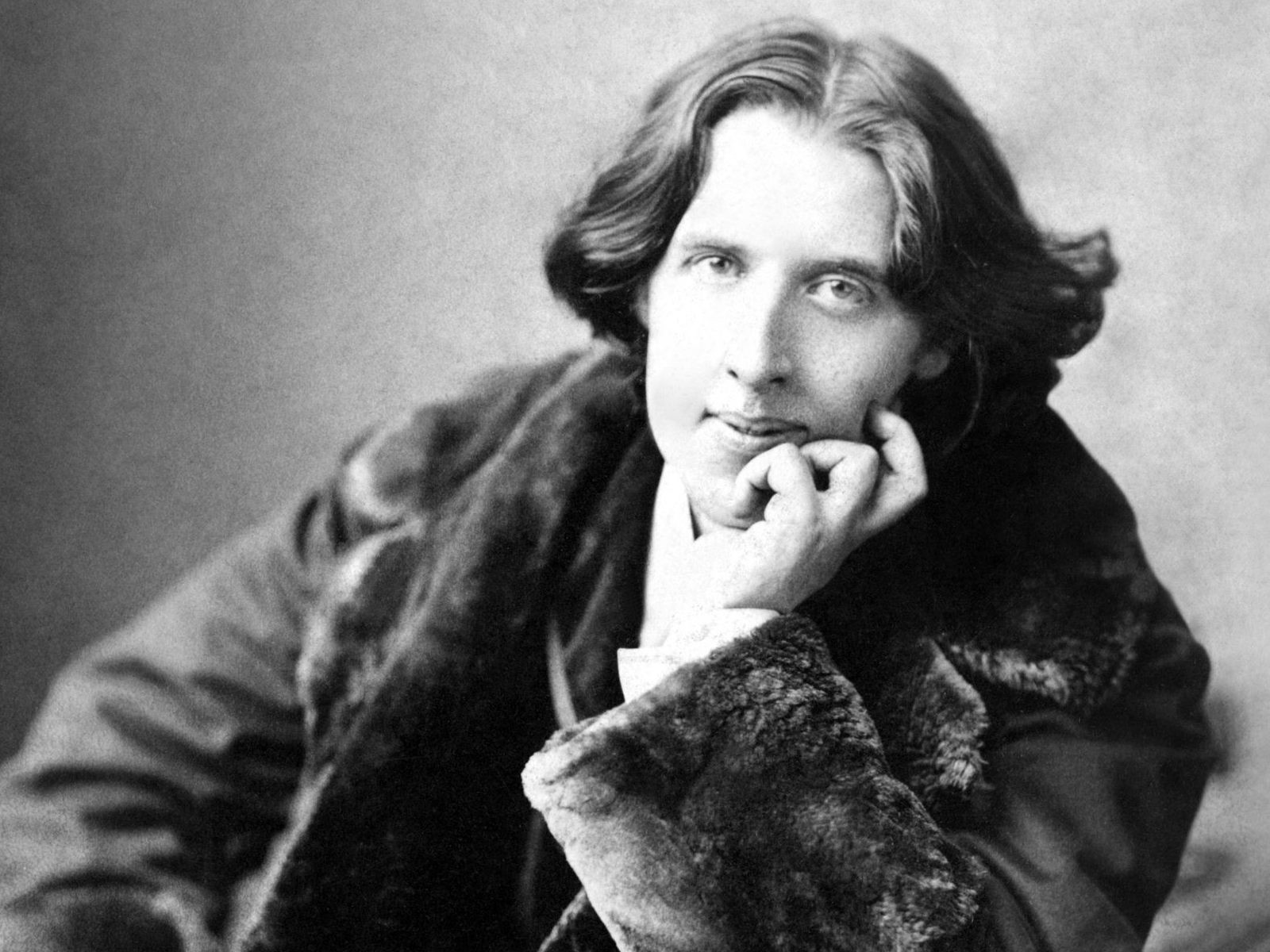 THANK YOU!
André Noël Chaker
MySpeaker 
(@anchaker)


Writer | Speaker | Entrepreneur